Прогулка                    по Москве
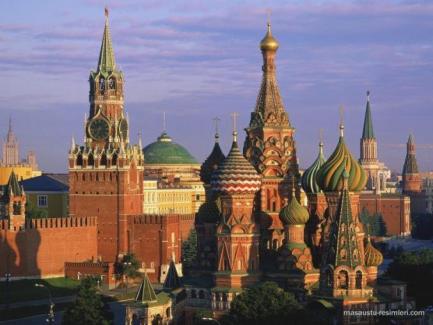 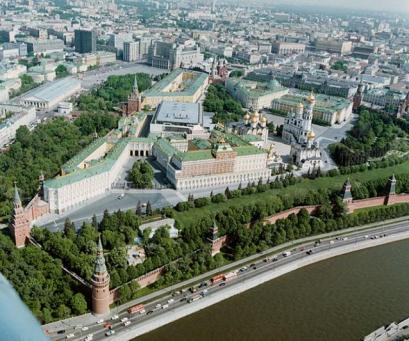 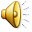 Московский                               Кремль
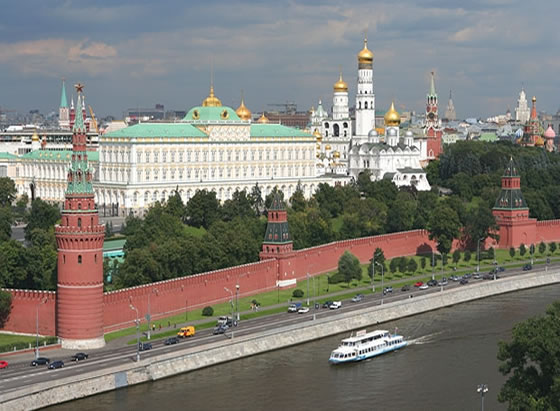 Спасская башня Кремля
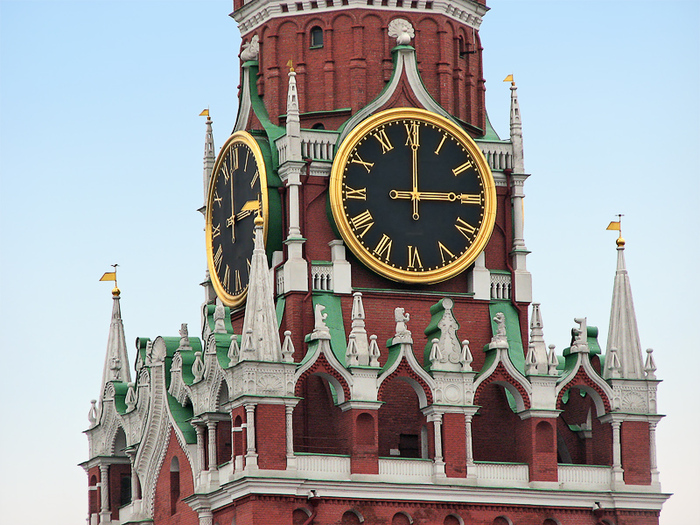 Спа́сская башня (ранее — Фроло́вская башня) — одна из 20 башен Московского Кремля, выходящая на Красную площадь. В башне расположены главные ворота Кремля — Спасские, в шатре башни установлены знаменитые часы — куранты.
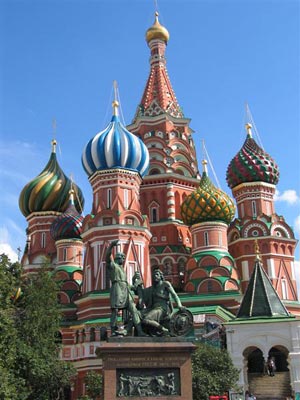 Храм-памятник Покрова на рву (Покровский собор, собор Василия Блаженного) возведен русскими мастерами Бармой и Постником в 1555-1561 г.г.
В1967г. у Кремлевской стены на могиле Неизвестного солдата зажжен Вечный огонь в память героев, павших в годы Великой Отечественной войны.
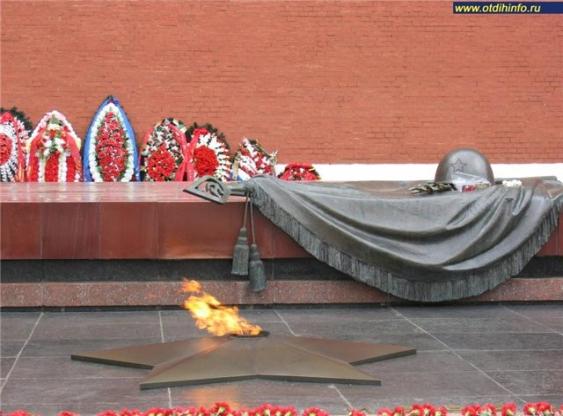 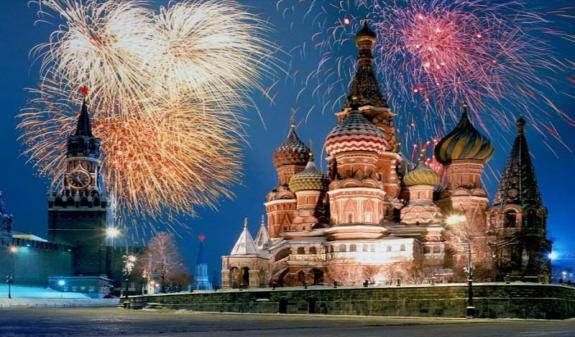 с 12 декабря 1997 года, у Вечного огня на Могиле Неизвестного солдата установлен постоянный пост почетного караула из состава Президентского полка.
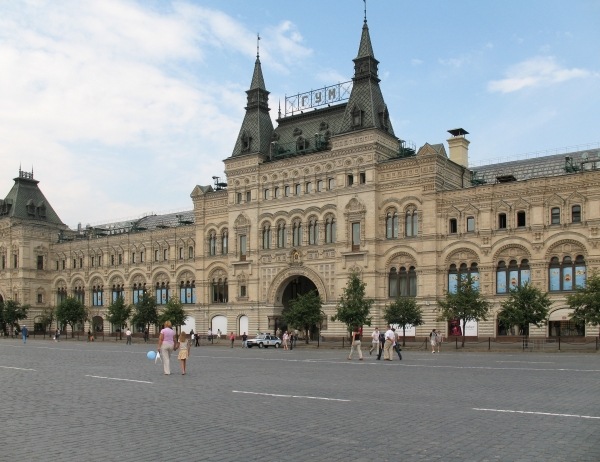 Верхние торговые ряды (ГУМ) 1893г.
Москва-река
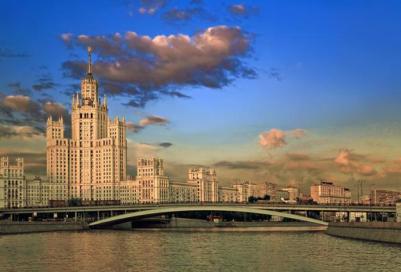 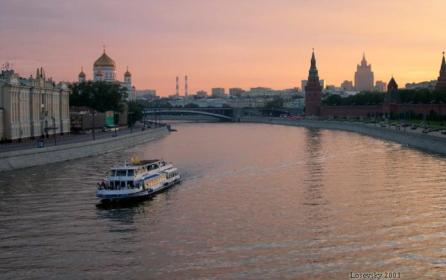 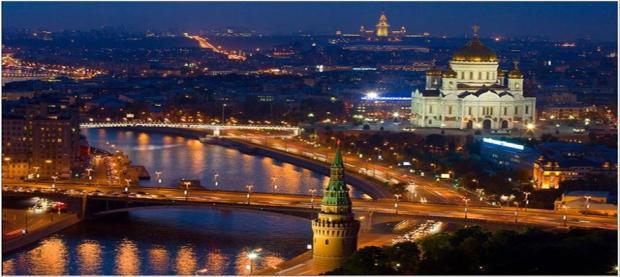 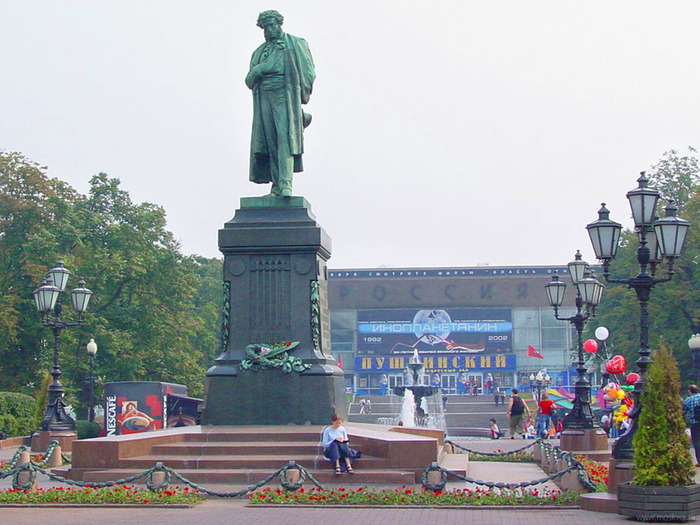 Москва!
  Как много в 
        этом    звуке                           
 для сердца русского
               слилось,
  как много в нем  
              отозвалось…
                 А.С.Пушкин
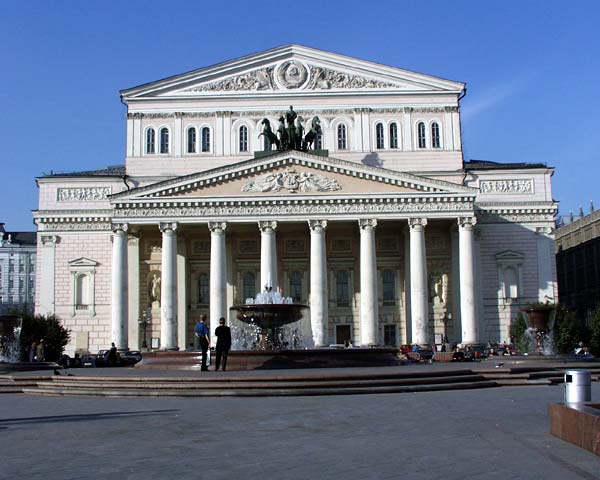 Театр уж полон; ложи блещут;
Партер и кресла,
 всё кипит;
В райке нетерпеливо плещут,
И, взвившись, занавес шумит.
            А.С.Пушкин
Госуда́рственный  академи́ческий Большо́й теа́тр Росси́и (ГАБТ РФ), или просто Большо́й теа́тр — один из крупнейших в России и один из самых значительных в мире театров оперы и балета.
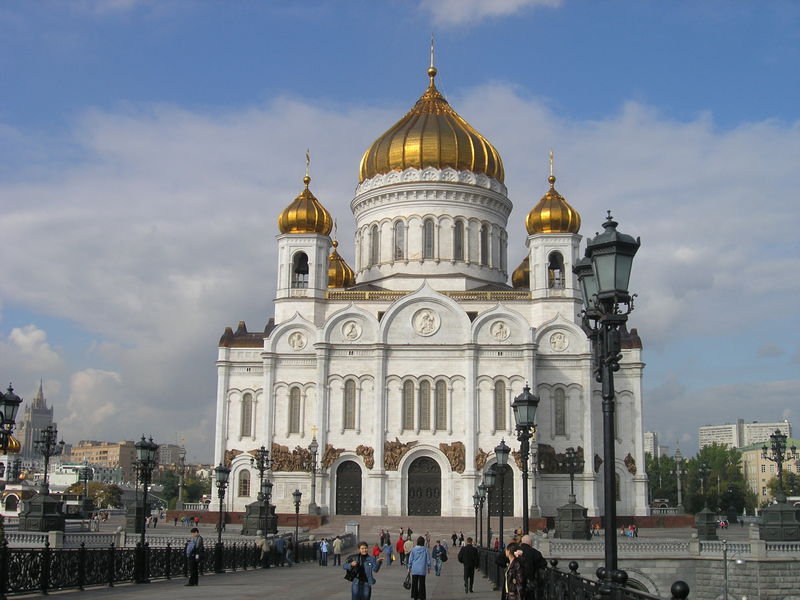 Храм  Христа Спасителя на Волхонке
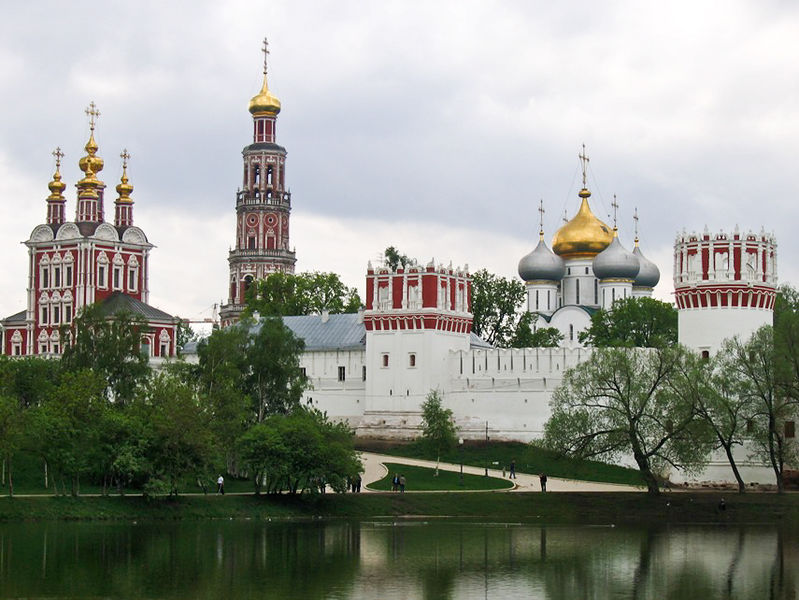 Новодевичий монастырь 1524 г.
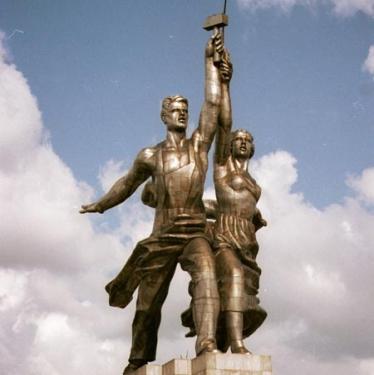 "ВВЦ" –
     Всероссийский                 
       выставочный центр
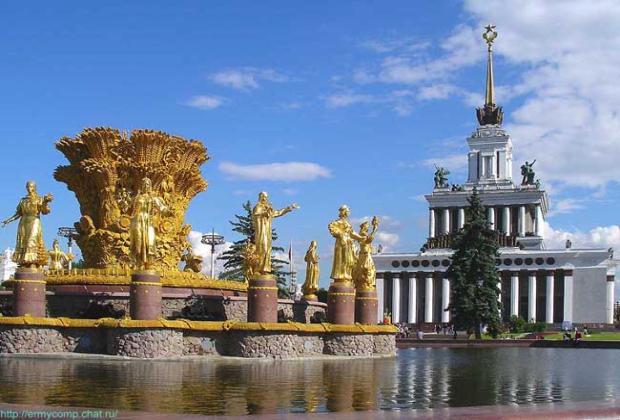 фонтаны на ввц
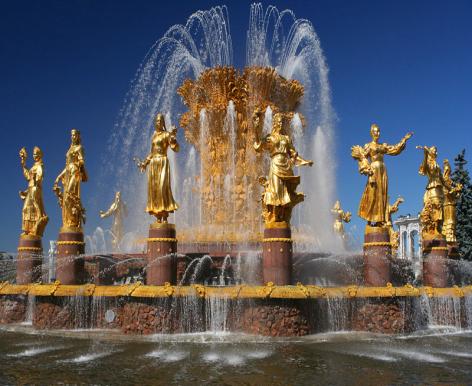 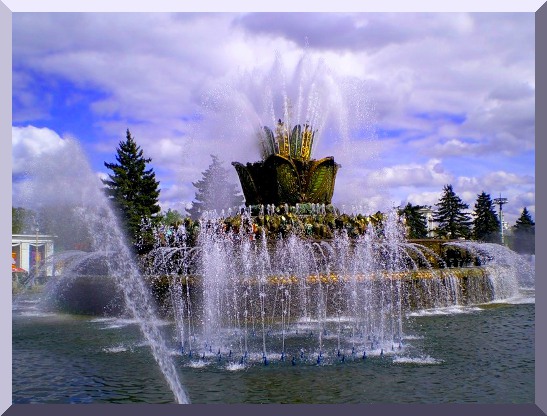 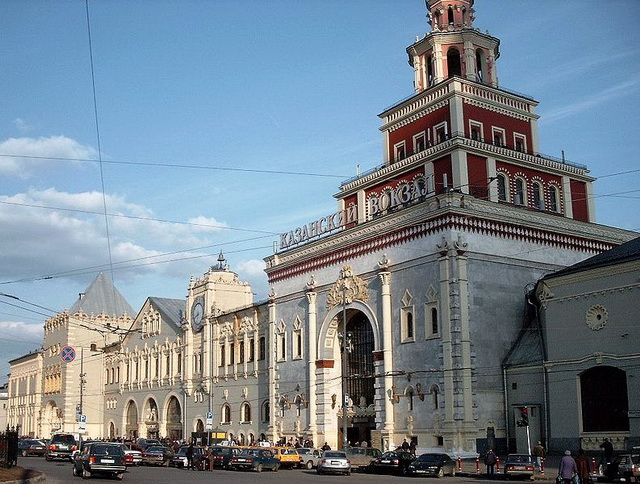 Казанский вокзал - один из  девяти вокзалов столицы
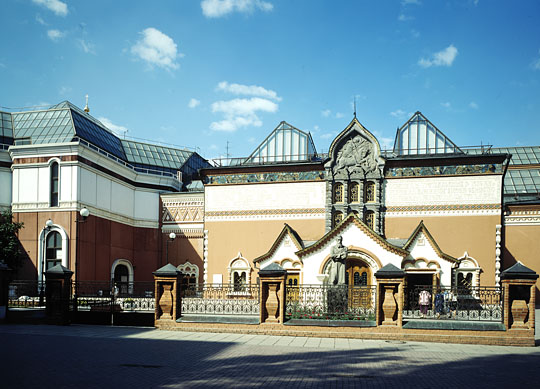 Третьяковская галерея
Улицы   Москвы
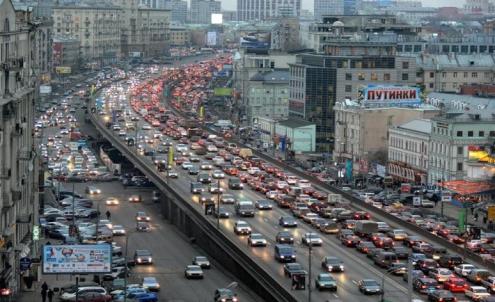 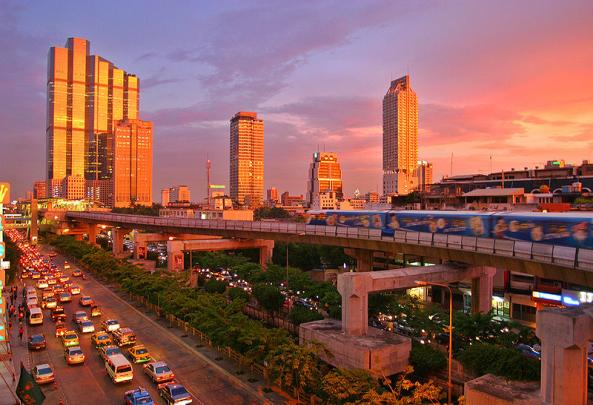 Московское метро
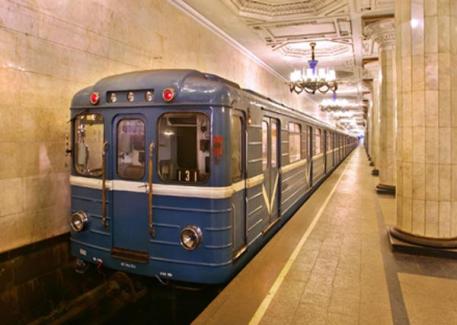 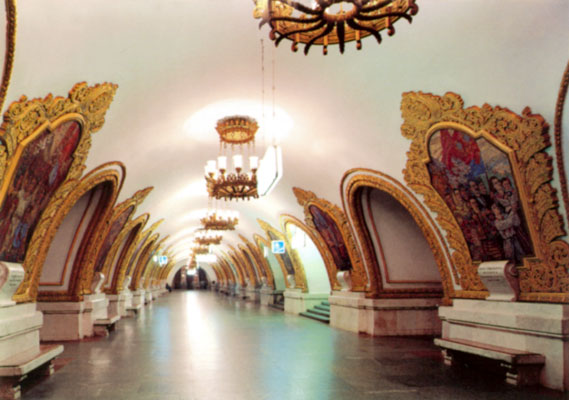 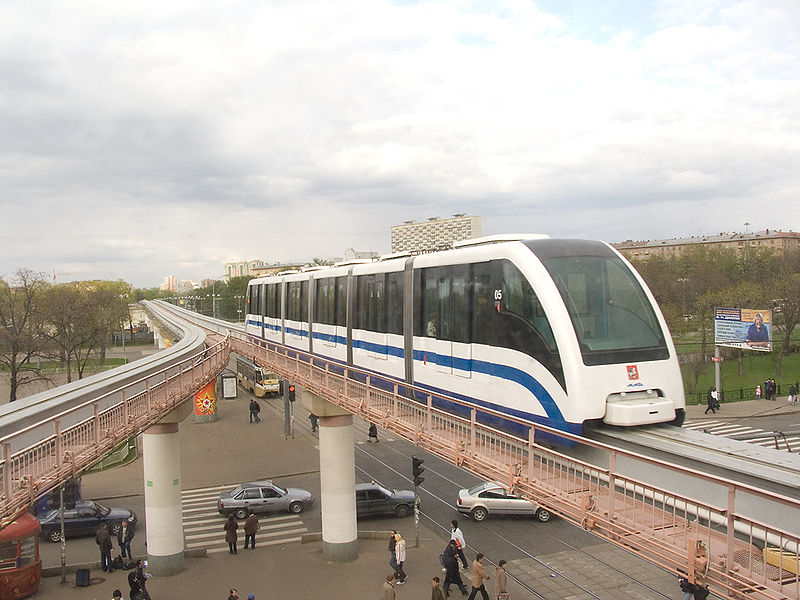 Московский монорельс
Московские высотки
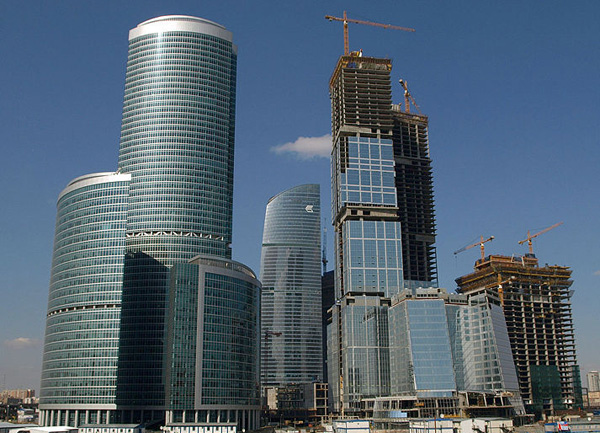 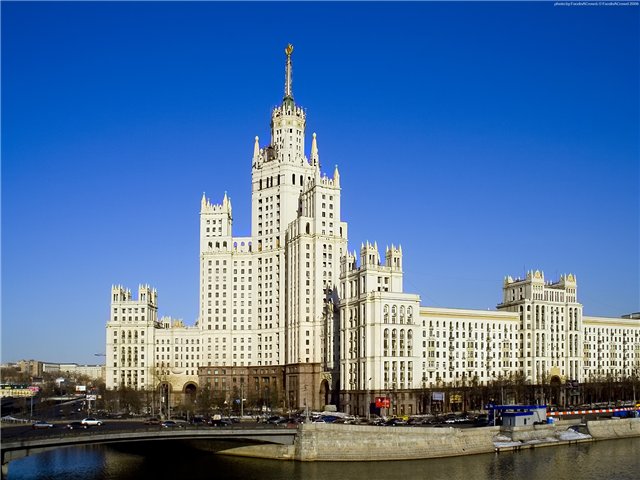 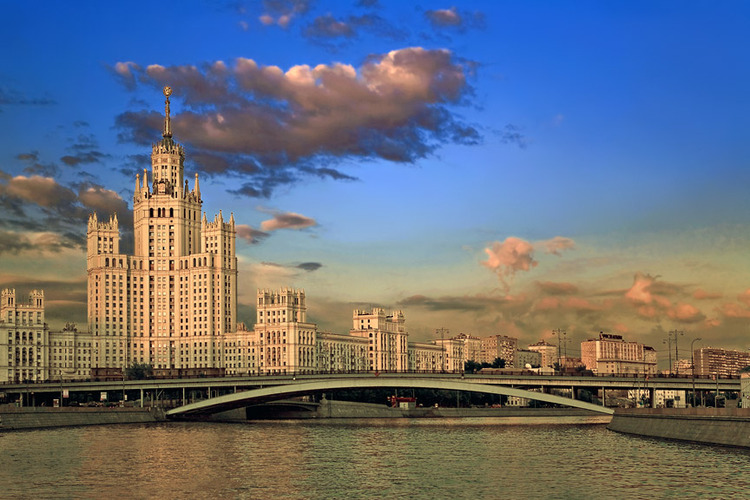 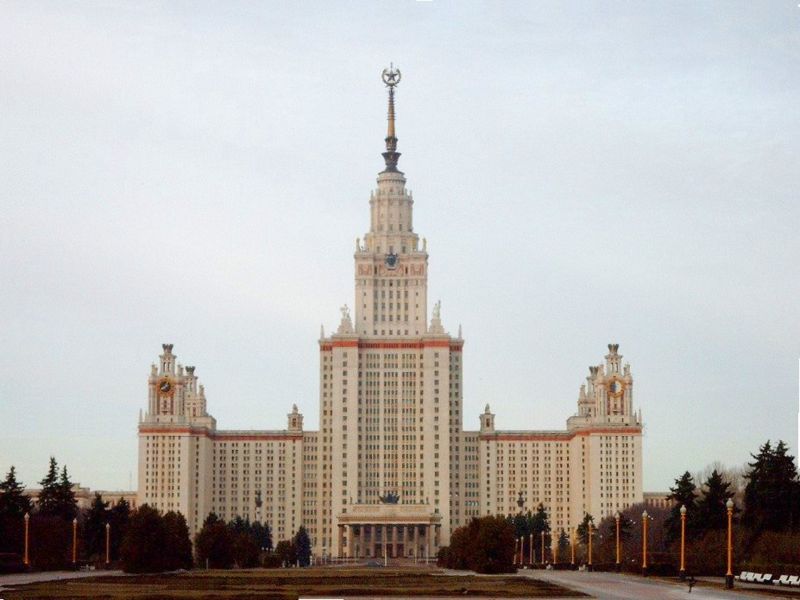 Московский государственный университет им. М.В. Ломоносова
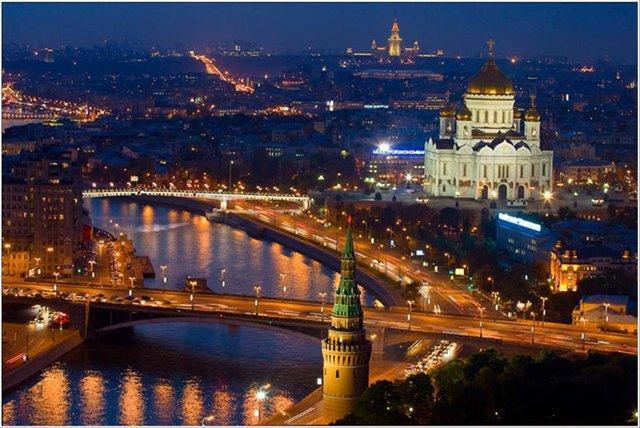 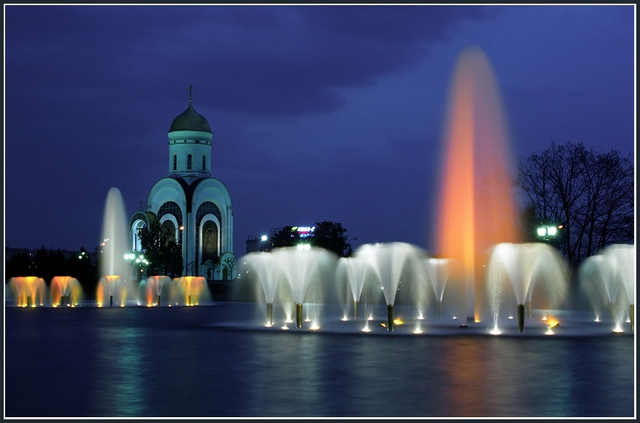 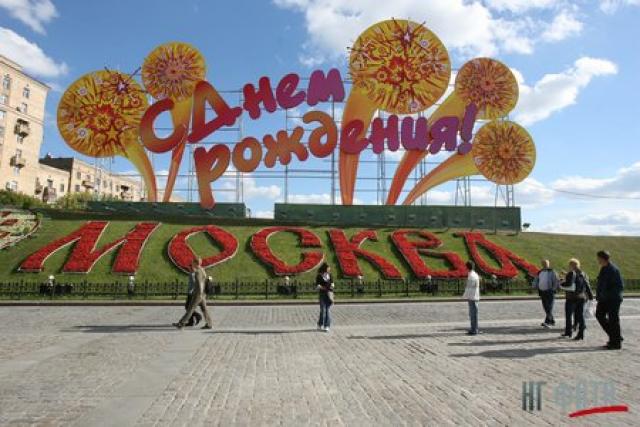